Simple Branched Keys
SCN 2-01a AR4
Learning Intention: 




Success Criteria:
Scientists use Branched Keys to help them to identify unknown creatures.  

The most simple way of doing this is by using their physical characteristics. 

To help us understand this concept, we are going to use the Mister Men…
Meet the Mister Men
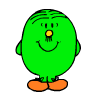 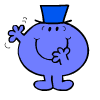 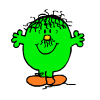 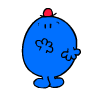 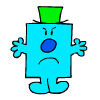 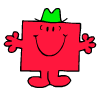 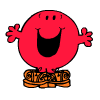 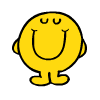 Lets start by splitting them in half… 
What characteristic could we use to do this?
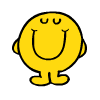 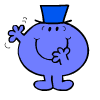 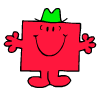 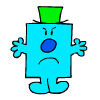 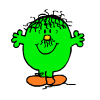 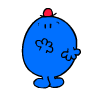 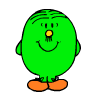 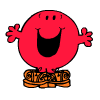 1) Does he have a hat?
Yes
No
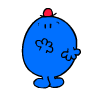 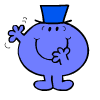 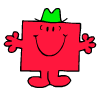 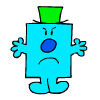 Mr Men with Hats
2) Is he round?
Yes
No
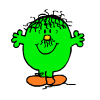 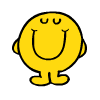 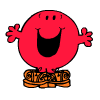 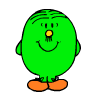 Mr Men without Hats
2)Does he have hair?
Yes
No
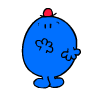 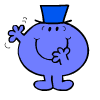 Mr Men with Hats who are round
3)Is his hat red?
Yes
No
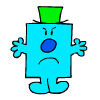 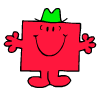 Mr Men with hats who aren’t round
3) Is he smiling?
Yes
No
Mr Men without hats who have hair
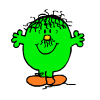 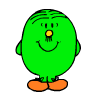 3) Is his hair neat and tidy?
Yes
No
Mr Men without hats and hair
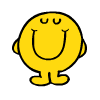 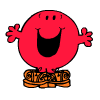 3) Is he wearing shoes?
Yes
No
Mr Clumsy
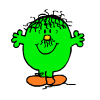 His Characteristics
He doesn’t have a hat
He has hair
His hair isn’t neat and tidy
Back to the start
Mr Forgetful
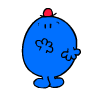 His Characteristics
He does have a hat
He is round
His hat is red
Back to the start
Mr Fussy
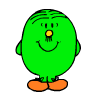 His Characteristics
He doesn’t have a hat
He has hair
His hair is neat and tidy
Back to the start
Mr Grumpy
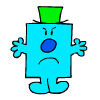 His Characteristics
He does have a hat
He isn’t round
He isn’t smiling
Back to the start
Mr Happy
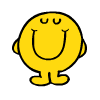 His Characteristics
He doesn’t have a hat
He doesn’t have hair
He isn’t wearing shoes
Back to the start
Mr Impossible
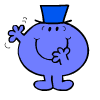 His Characteristics
He does have a hat
He is round
His hat isn’t red
Back to the start
Mr Noisy
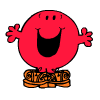 His Characteristics
He doesn’t have a hat
He doesn’t have hair
He is wearing shoes
Back to the start
Mr Strong
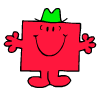 His Characteristics
He does have a hat
He isn’t round
He is smiling
Back to the start
Now we are going to try a similar activity, but using a branch key.
Each group will get a key and pictures of the Mister Men. 

(Print Slides 21 and 22)

In your groups, match the Mister Man with the correct description.

Check to see if you have it correct.
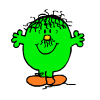 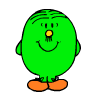 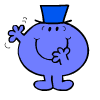 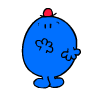 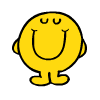 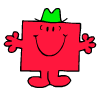 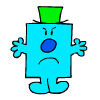 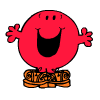 Start
No Hat
Hat
No Hair
Not Round
Round
Hair
Not Smiling
No Shoes
Hair not tidy
Red Hat
No Red Hat
Hair tidy
Shoes
Smiling
Here are the Answers…
Start
No Hat
Hat
Hair
No Hair
Not Round
Round
Not Smiling
No Red  Hat
Hair tidy
Hair not tidy
Red Hat
Shoes
No Shoes
Smiling
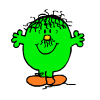 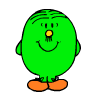 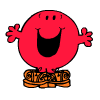 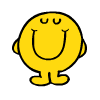 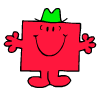 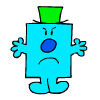 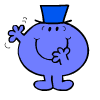 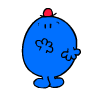 Mr Clumsy
Mr Strong
Mr Grumpy
Mr Impossible
Mr Forgetful
Mr Happy
Mr Fussy
Mr Noisy
Now let’s try a real life example…
Start
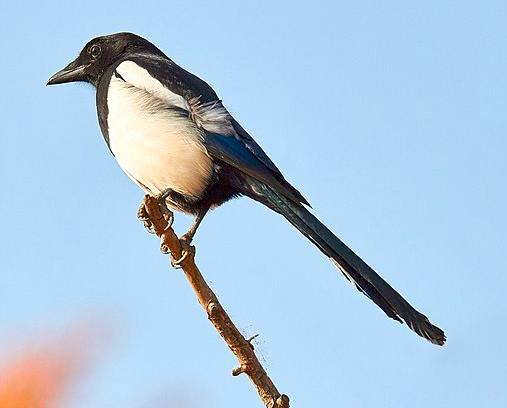 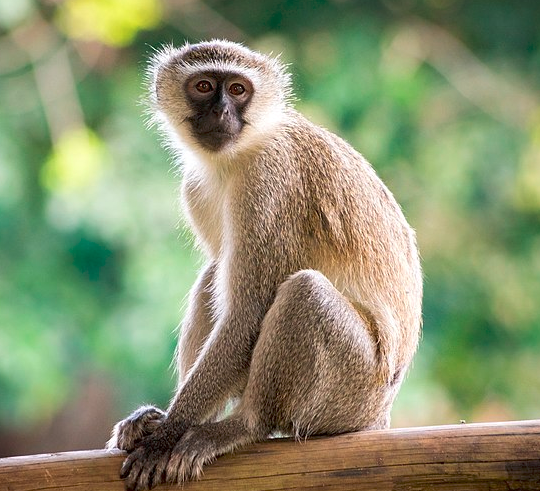 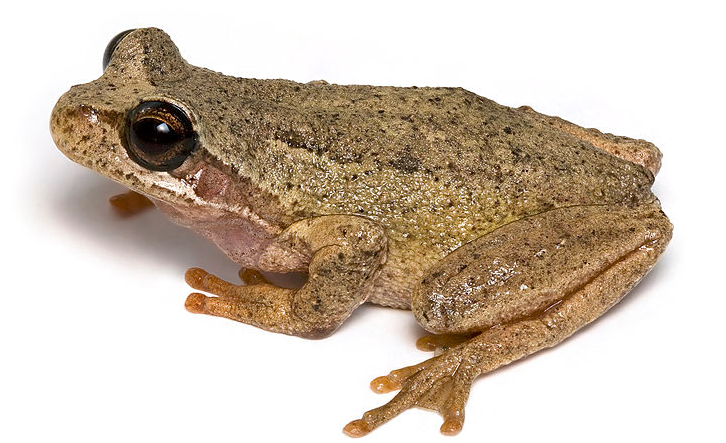 Legs
No Legs
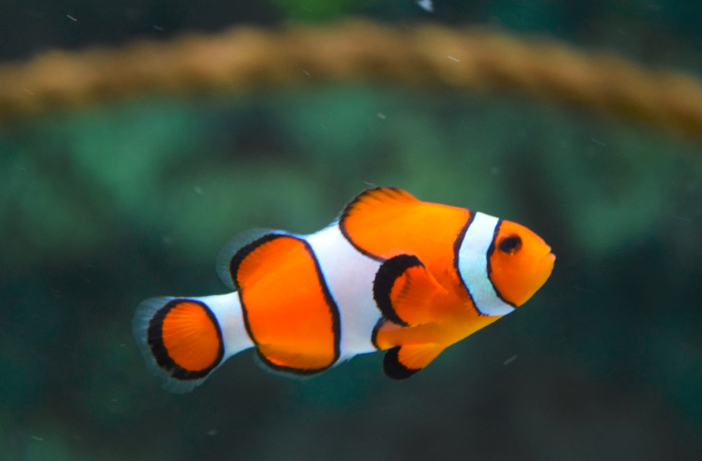 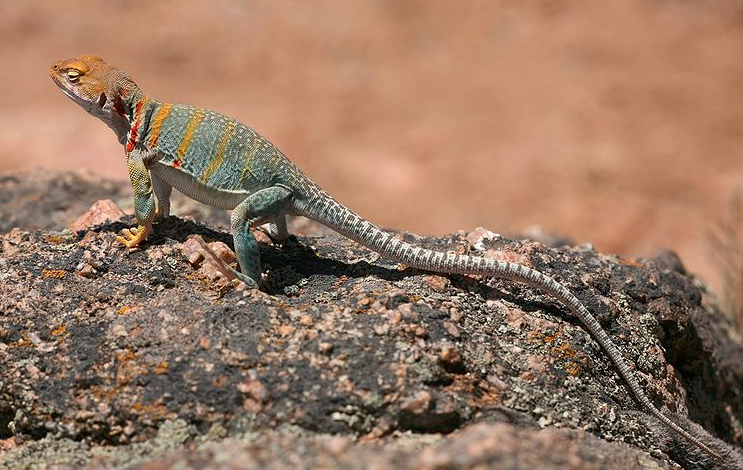 4 Legs
2 Legs
No Tail
Tail
Hair
Scales
Can you think of a different key using the same animals?
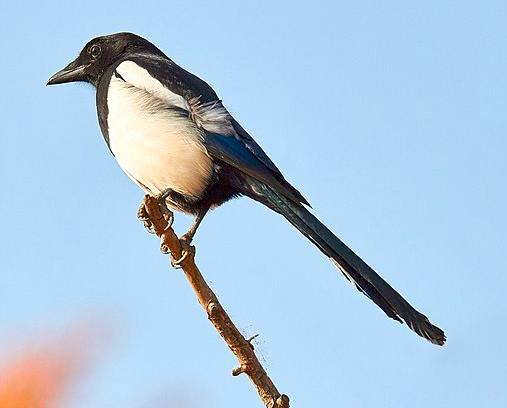 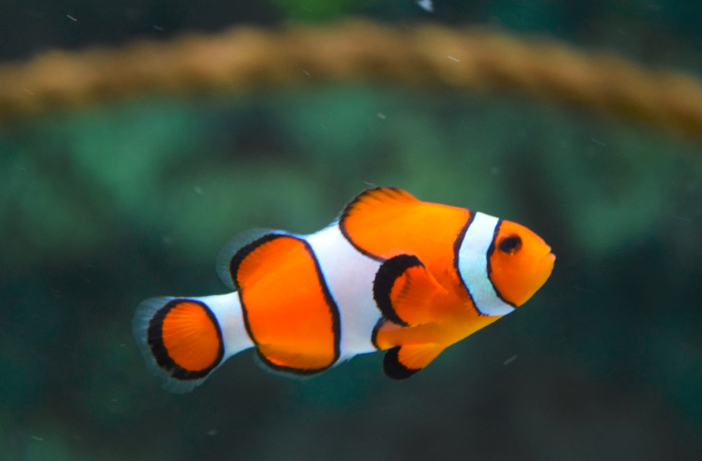 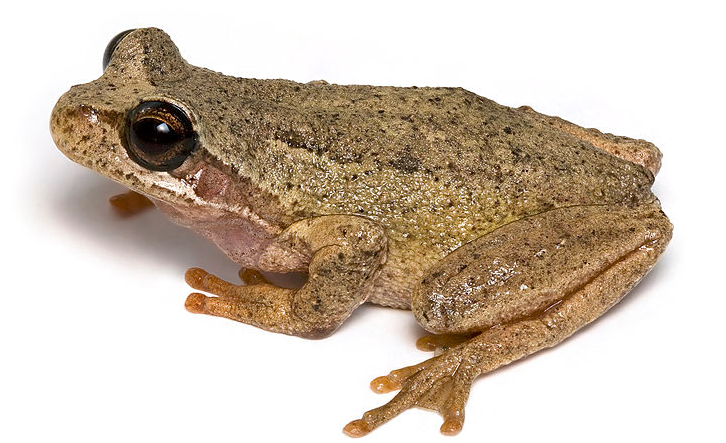 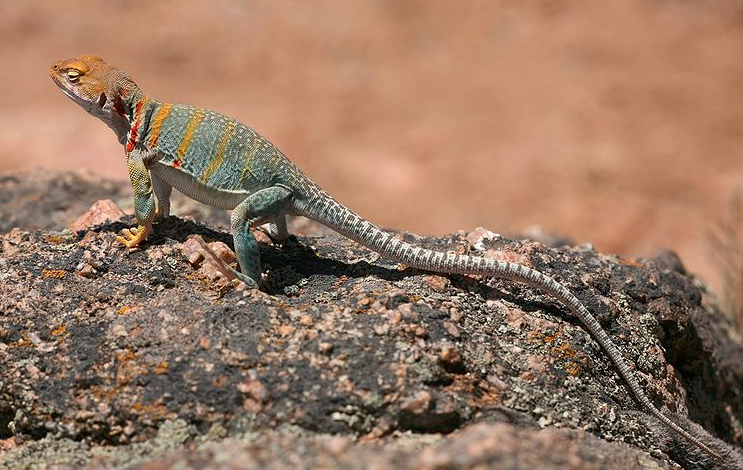 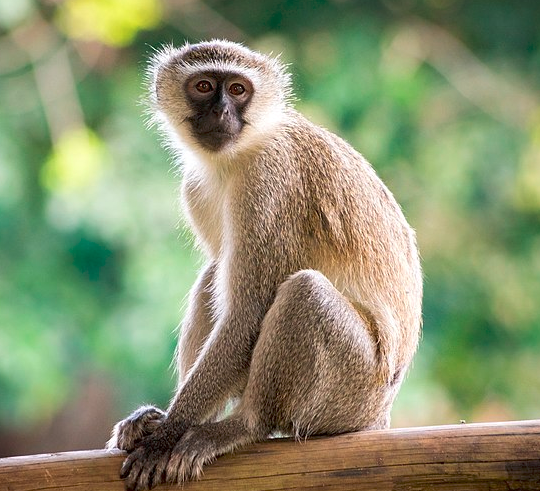